We are experiencing technical difficulties

We will return at xx:xx AM
Just a moment,
Thank you for your patience!
Welcome!We will begin the meeting momentarily.
PUBLIC PERFORMANCE REVIEW
Healthcare Provider Credentialing
June 26, 2024
Welcome
Presented by: 
Lisa van der Lugt, Executive Strategic Performance Advisor, Results Washington
Building Logistics
Emergency exits are located through the nearest exit; follow illuminated signs
Restrooms are located down the hall near the south and north exits
Please take side conversations outside the room
Attendees will find a QR code and a physical survey located on conference room tables
Our meeting is being live-streamed by TVW
Meeting materials are located at www.results.wa.gov
Topic Selection
Healthcare provider credentialing is tied to the Governor’s goal 4: Healthy and Safe Communities, and goal 5: efficient, effective, and accountable government
Recommended by leaders across the state to examine the status of the healthcare workforce and review improvement initiatives to address licensure needs and barriers for providers
Progress and initiatives presented by:
Department of Health
Governor’s Opening Remarks
Introduction to Healthcare Provider Credentialing
Presented by: 
Sasha De Leon, Assistant Secretary, Health Systems Quality Assurance (HSQA) Division, Washington State Department of Health
A Brief Introduction to Health Provider Credentialing
Regulated process of assessing qualifications of specific types of providers
Important safety check which requires providers to show they have the proper education, training, and qualifications to care for patients

The goal of credentialing is to ensure that healthcare providers are competent and qualified to provide safe and effective care to patients
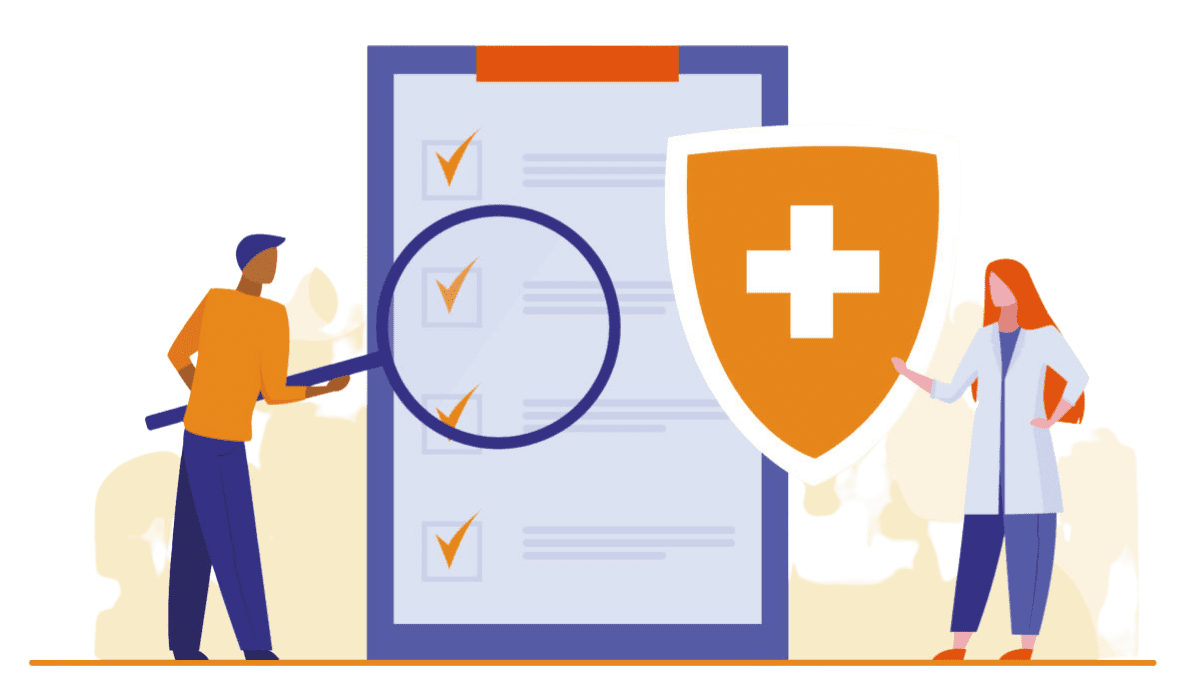 Credentialing by the Numbers
Credentialed Professionals
Credential Types/Class
Credentialing Staff
Applications per Day
Applications Submitted
Credentials Issued
Phone Calls
Emails
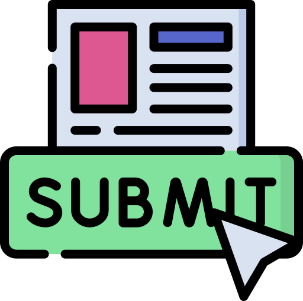 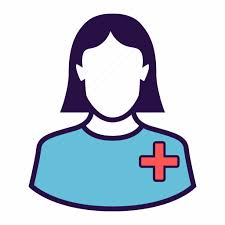 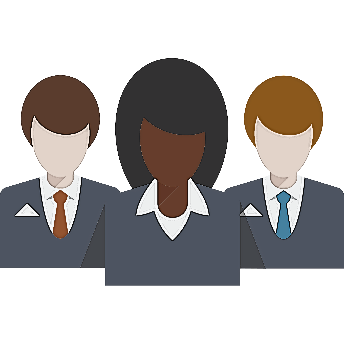 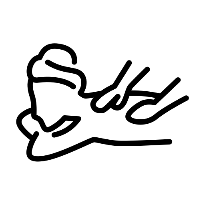 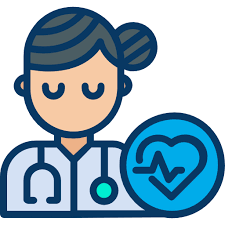 General numbers:
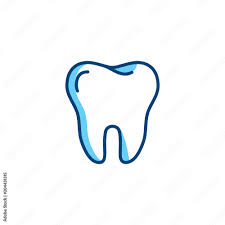 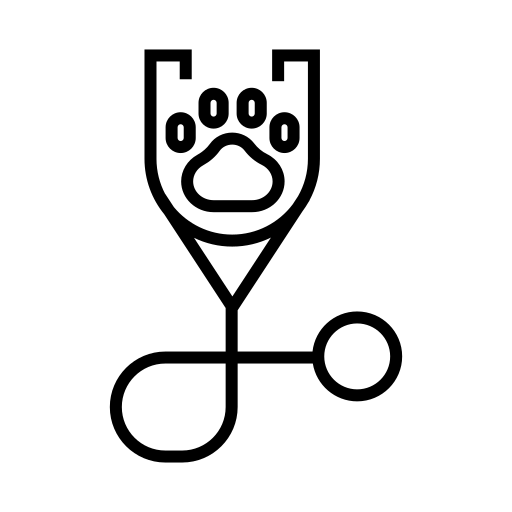 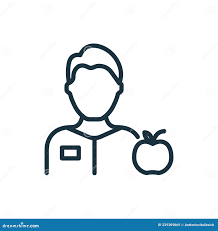 365,000+
81/120
100+
Up to 400
73,000+
59,000+
200,000+
80,000+
Per Year:
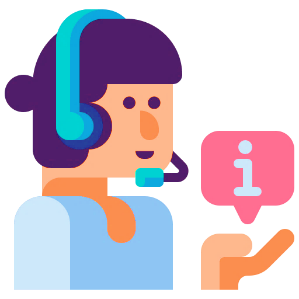 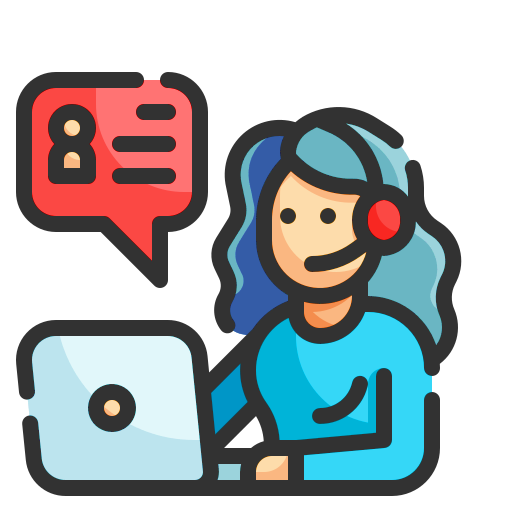 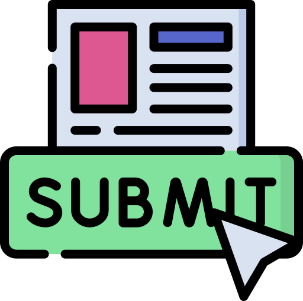 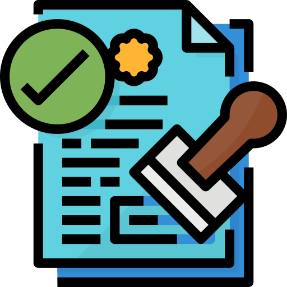 Applications Received and Credentials Issued (2013-2023)
Cumulative Growth in Professionals/Professions (2008-2023)
49 professions regulated (2008)
81 professions regulated (2024)
Credentialing Complexities
Submit application
Pay fee
Background check
Registrations:
Education verification
Determine exception
Submit application
Pay fee
Background check
Certifications:
Submit application
Pay fee
Background check
Education verification
Determine exception
Course review
License-specific exam
Licenses:
Avg. Days to Issue Initial Registrations (2013-2023)
Avg. Days to Issue Initial Certifications (2013-2023)
Avg. Days to Issue Initial Licenses (2013-2023)
Governor Q&A
Progress and Initiatives:Behavioral Health Professions
Presented by (in order of presentation): 
Shawna Fox, Director of the Office of Health Professions, HSQA, Washington State Department of Health
London Breedlove, Psy.D., Director of Professional Affairs, Washington State Psychological Association
Joseph Barron, Ph.D., Psychologist, HealthPoint
Focus on Behavioral Health
Critical need for behavioral health professionals in Washington 

Newly established behavioral health professions
Behavioral Health Support Specialists
Certified Peer Support Specialists and Advisors 
Agency Affiliated Counselors, Licensed
Psychology Associates 

Long wait times for credentialing
Unnecessarily complex processes 

Extreme backlogs in some professions
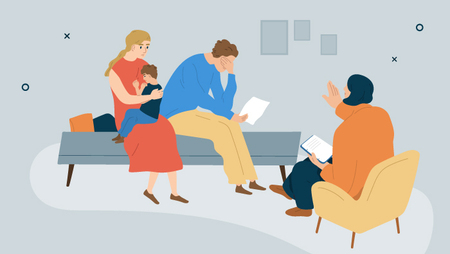 Psychology Credentialing Challenges
The most complex behavioral health profession
Could require multiple DOH offices and the Examining Board of Psychology (EBOP) working simultaneously to license one applicant 
EBOP has independent authority, DOH produces credentials on behalf of the board
Project Pathway – kickoff March 9th, 2023
Single leader and designated resources
Focus on culture, communication, and data
Approach: 
Assign resources and tools to solve immediate issues 
Create a Playbook for replication across other professions
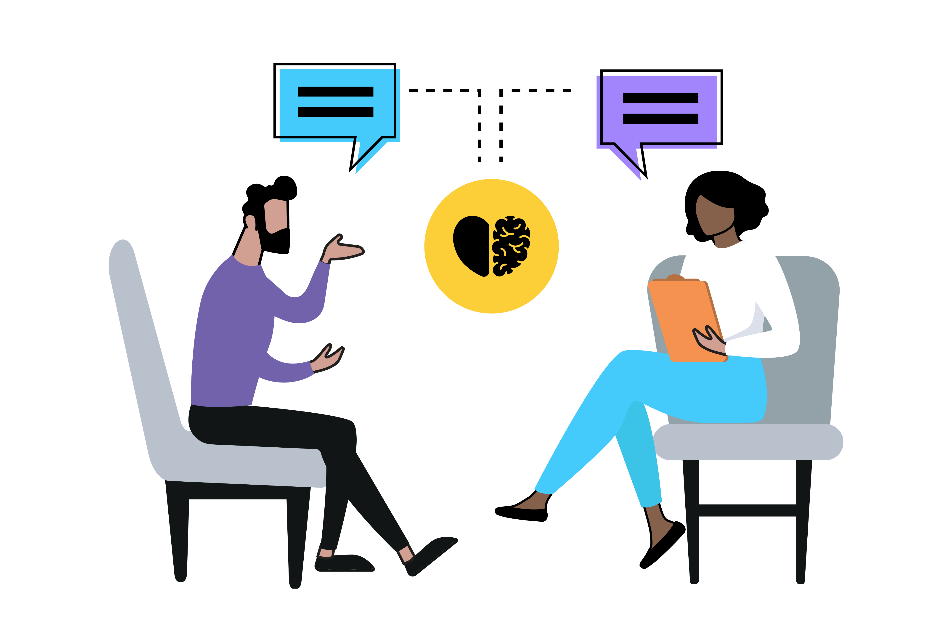 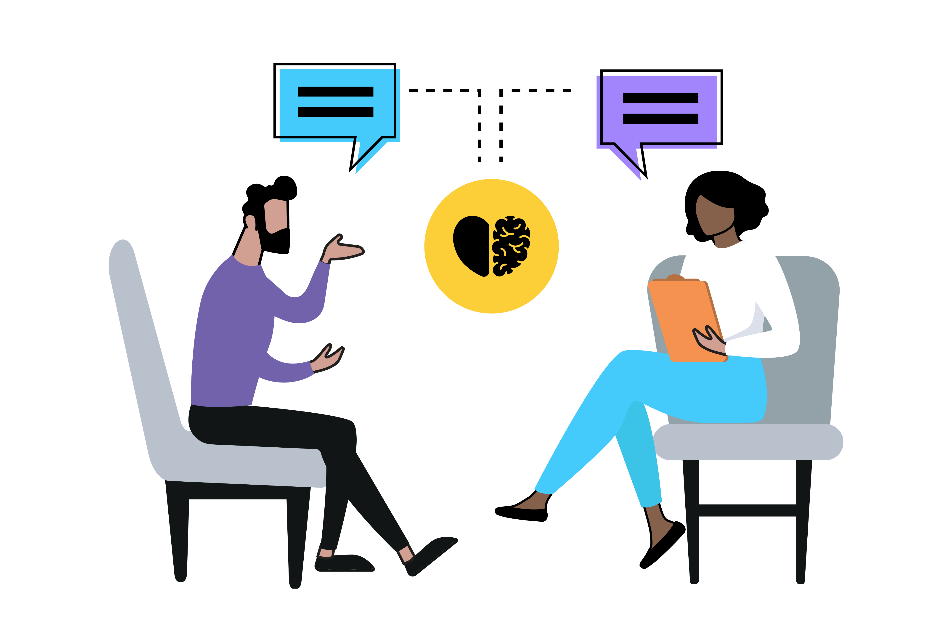 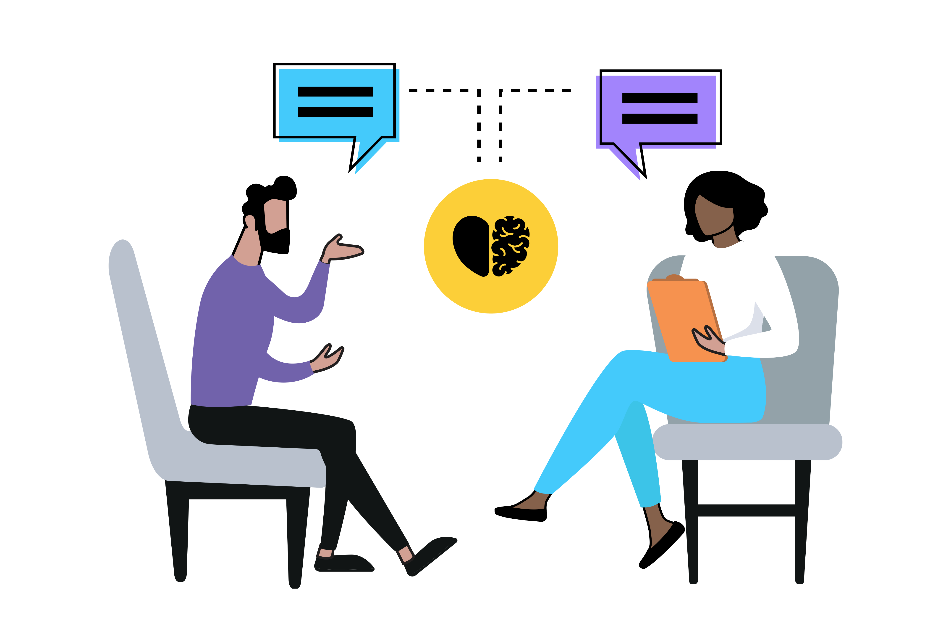 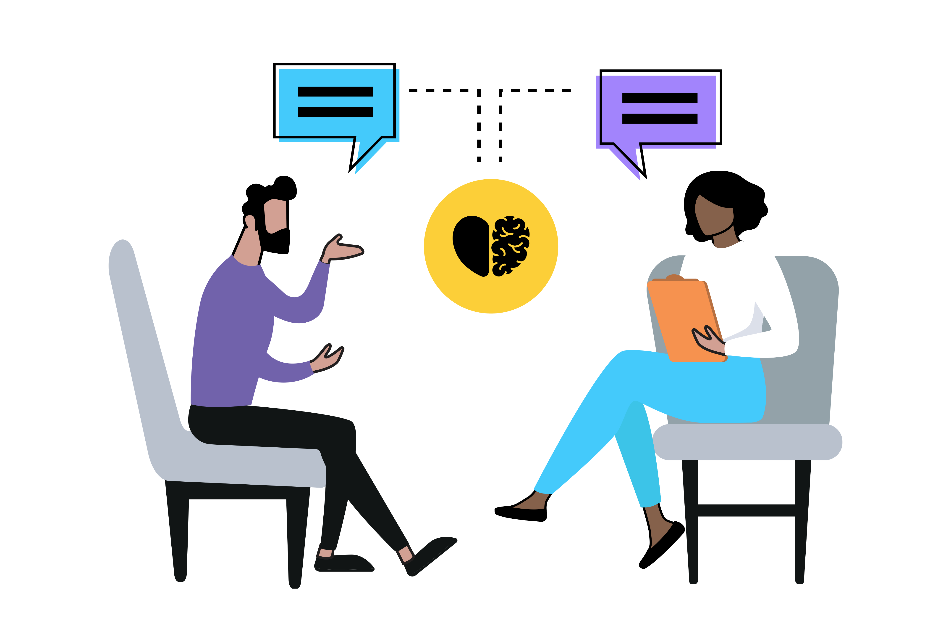 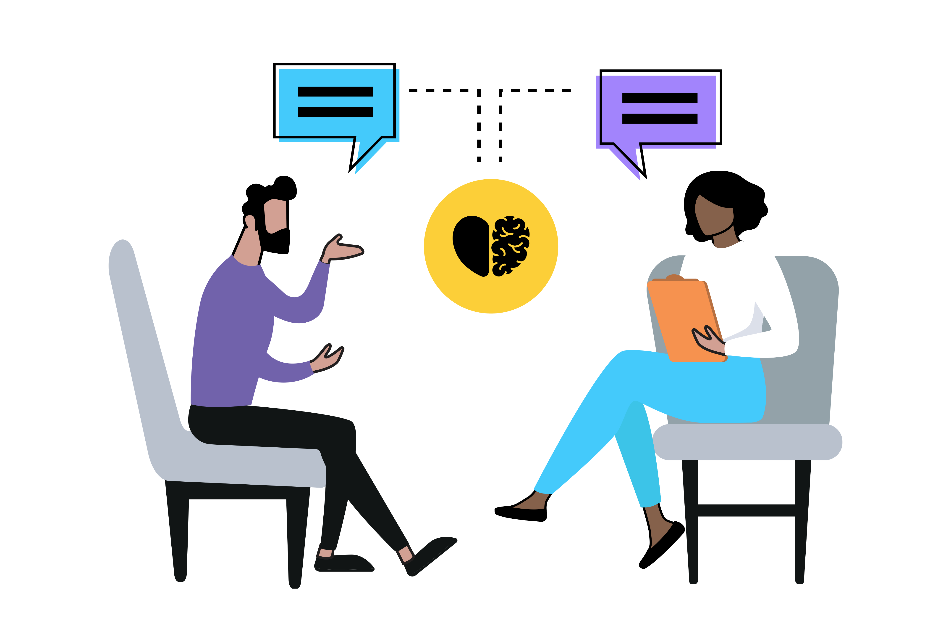 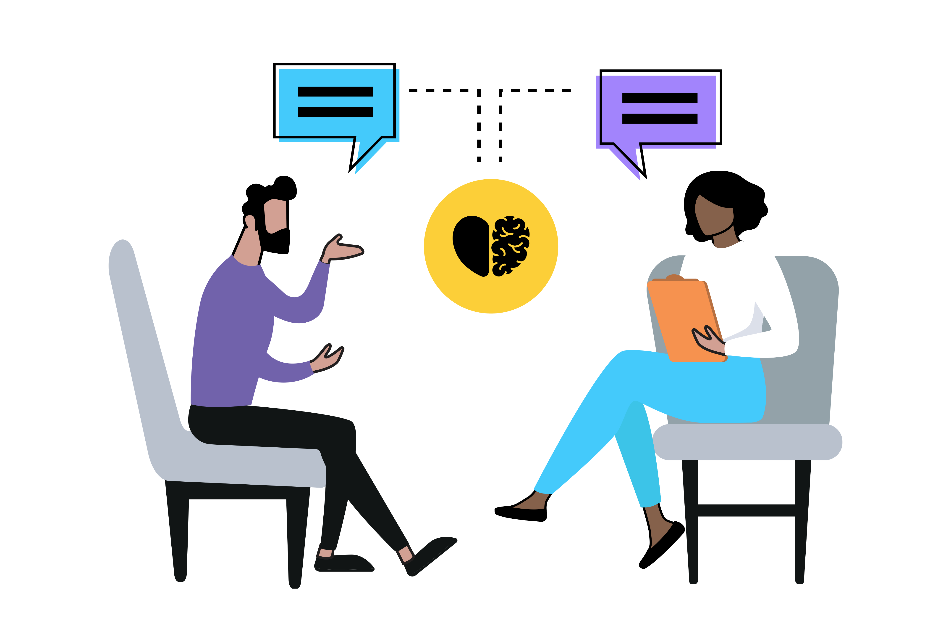 Most Complex Psychology ApplicationsNon-Routine Progress during Project Pathway
Project Pathway Psychology Licenses Issued
Cultural and Interpersonal Framework
How do we change and continuously improve?
How do we see our work?
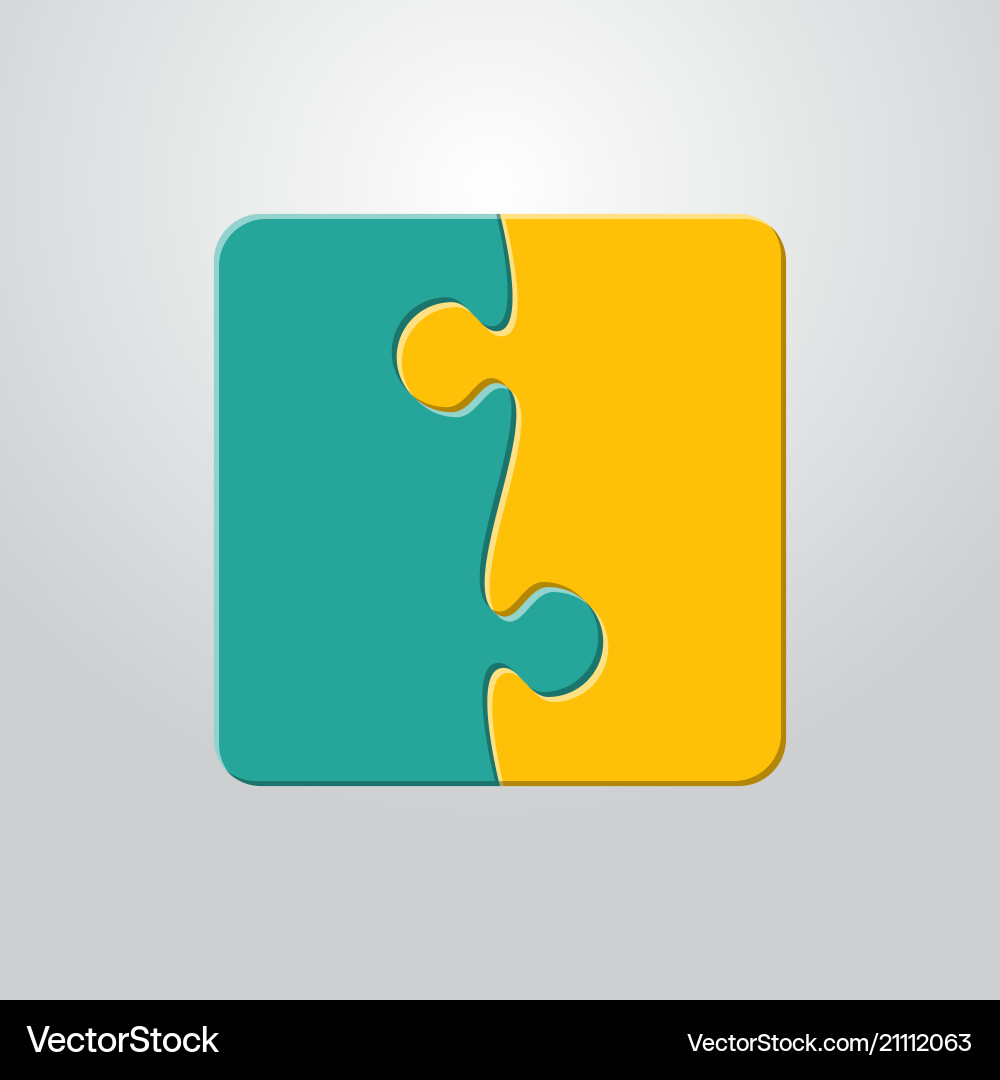 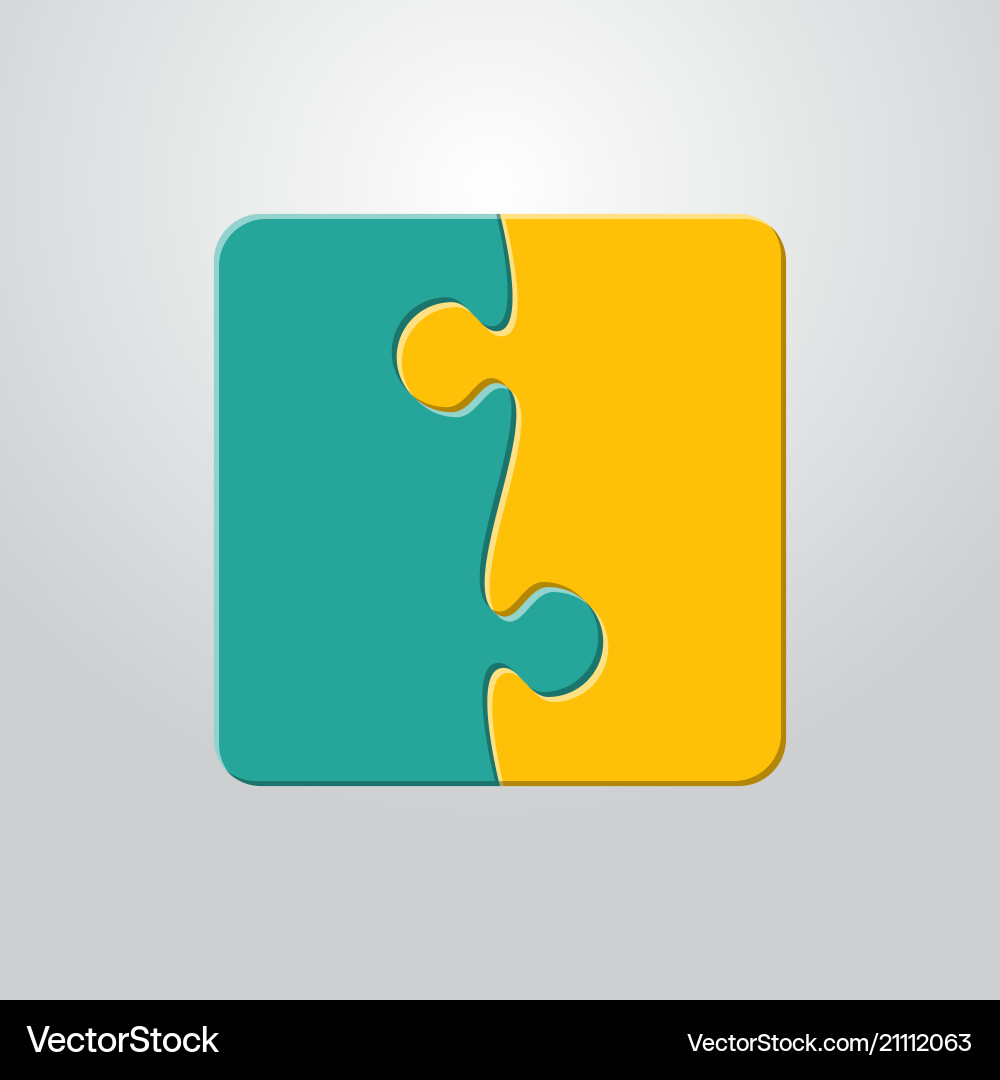 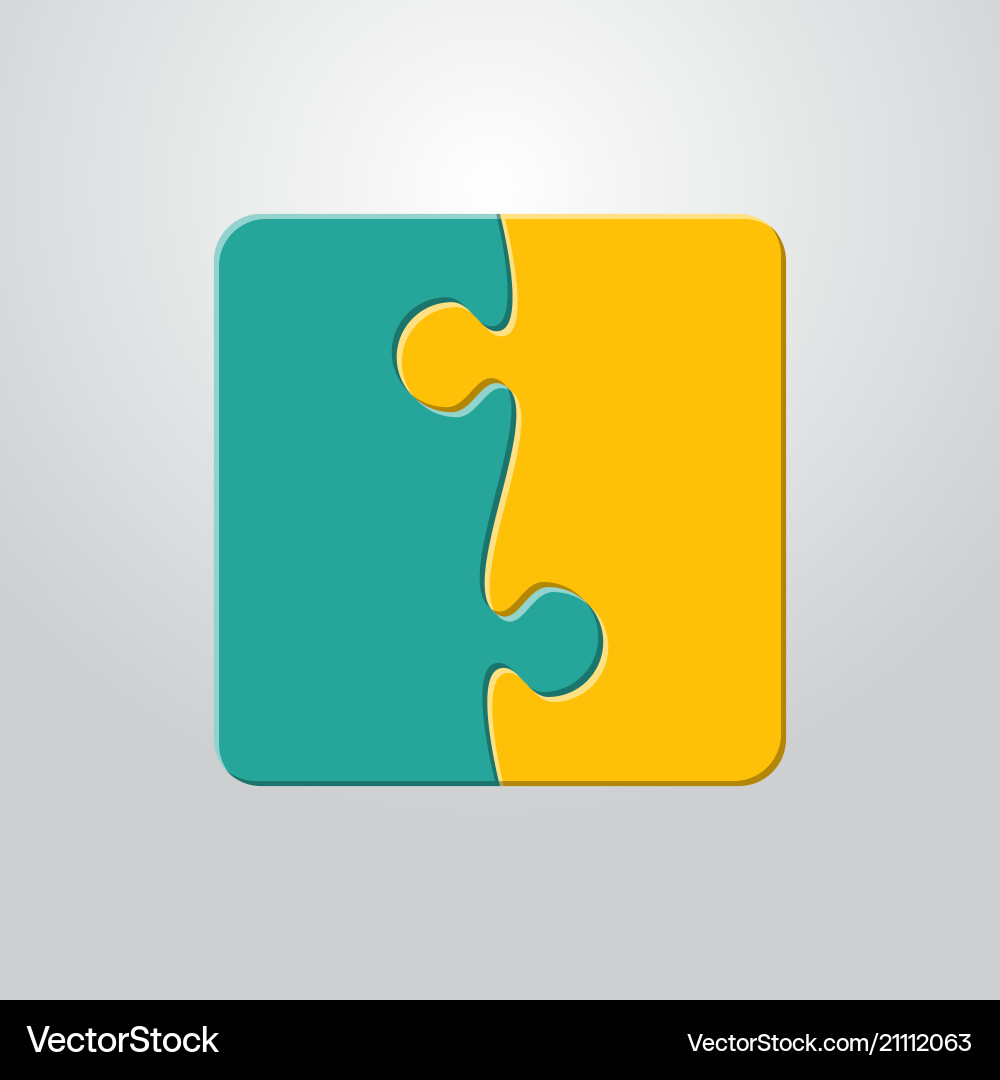 Understand and reform systems, culture, and language

Take ownership of the entire application process from receipt of application to issuance of license

Focus on successes and innovations
Listen to customer feedback 
Acknowledge long wait times and backlog of applications
Data-driven management
Measuring the right things

Language matters
deficient  incomplete 
backlog  pending

Listen to staff 
Maximize relationships
Evaluate challenges and  implement improvements
Professional Reference Request Form
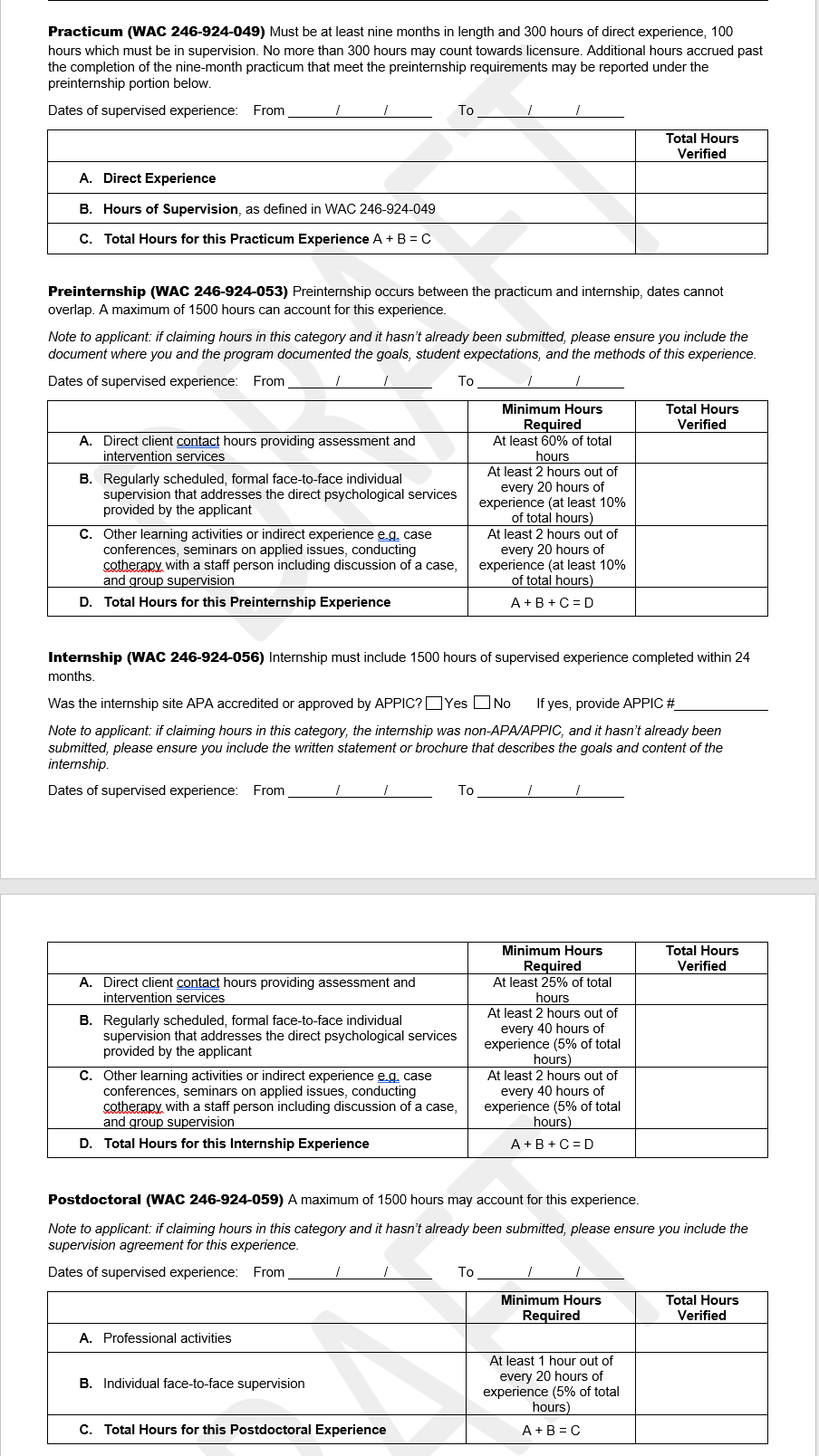 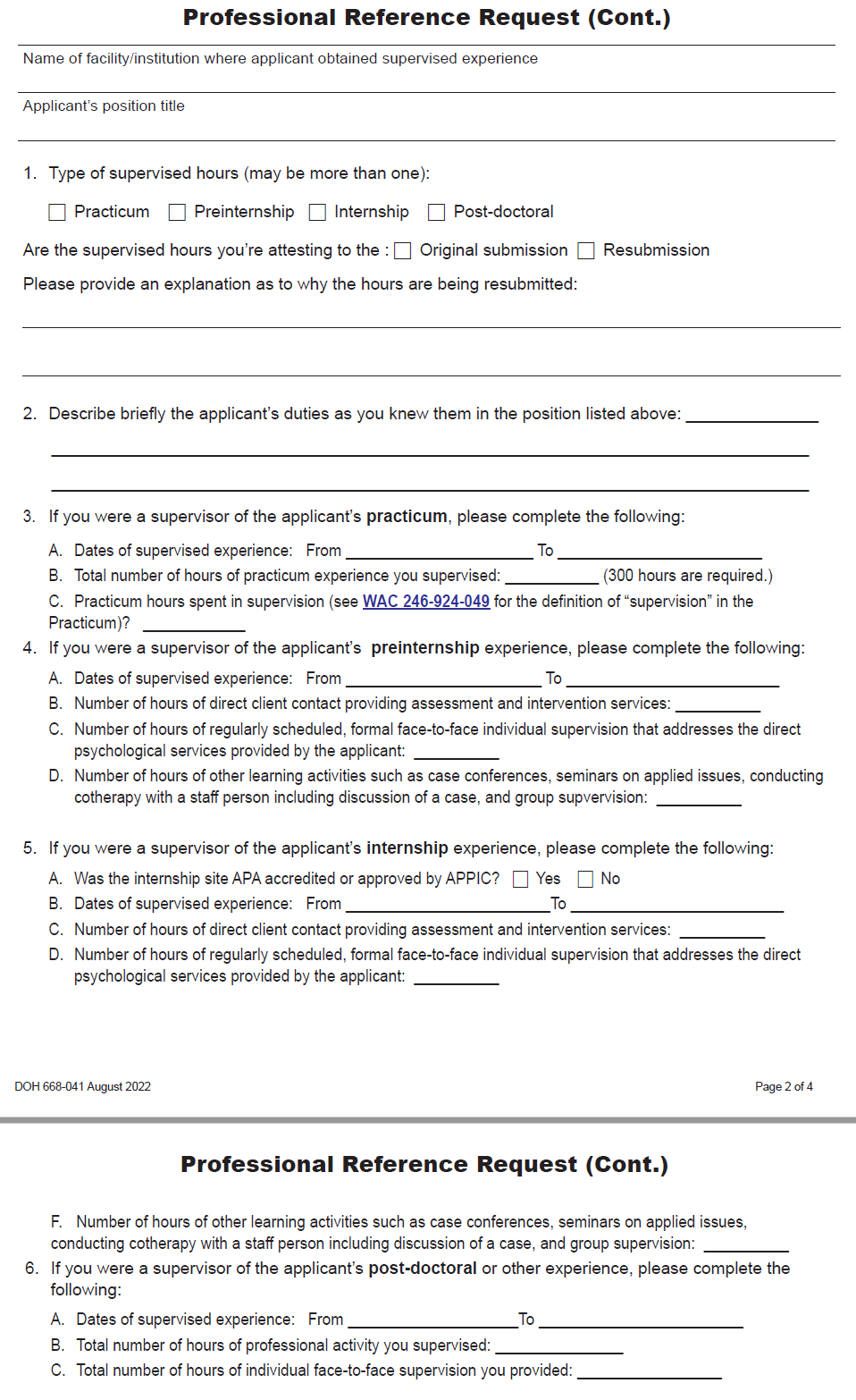 Before
After
Early Accomplishments in Behavioral HealthPilot Expanded in March 2024 to Integrate all Behavioral Health
Strengths, Weaknesses, Opportunities and Threats (SWOT) analysis completed 

Staff share ideas and present possible solutions 

Quick wins and innovative ideas
Daily huddles to improve communication
Phone pilot to improve efficiency
Total pending intake applications decreased by 46% between March and May 2024 

Total  pending emails decreased by 26.6% between March and May 2024 

Morale and productivity continues to be high
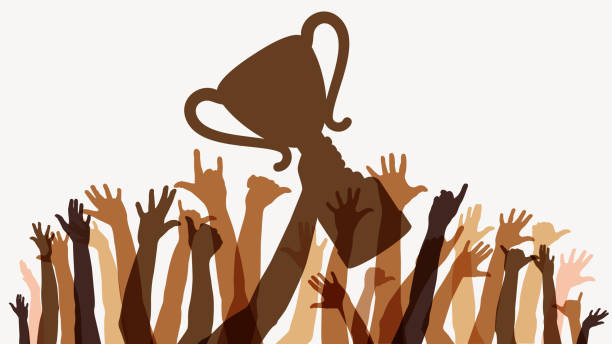 Expanding the Pilot to Include All Health Professions Next Steps
Constituent Engagement
Development of staffing model
Investing in leadership and staff
Predicting rather than reacting to workload variations
Creation of nimble, program-specific teams
Engaging with Interested parties
Finding out what customers need and want.
Responding quickly and honestly to concerns
Communicating clearly to re-establish credibility
Update written materials: applications, FAQ's and websites
Regular scorecard updates
Target setting
Staff-led improvement projects
Technology Improvements
Live Chat pilot
HELMS transition
Data Driven Management
Staffing and Resource Allocation
Voices of Project Pathway Customers
"I wanted to send a quick message to say THANK YOU for all of your hard work, follow-up calls and emails, and kind responses to my anxious questions. I can only imagine the amount of pressure you are under in your job with hundreds of people just like me eager for licensure. I am grateful for the role you played in this chapter of my career and I hope you know how much you are appreciated!"

"I wanted to send you an email to thank you for your guidance and support during the licensure process. I'm happy to share that I'm now fully licensed. I couldn't have done it without your suggestion to hang tight while a possible legislative change comes through. Your generosity of time and knowledge made a world of a difference for me. I'll be sure to pay it forward in the work that I do. Thank you again for you being you."
Customer Voice
London Breedlove, Psy.D.
Director of Professional Affairs
Washington State Psychological Association
Customer Voice
Joseph Barron, Ph.D.
Psychologist
HealthPoint
Governor Q&A
Progress and Initiatives:Credentialing Legislation and Improvements
Presented by (in order of presentation): 
Sasha De Leon, Assistant Secretary, HSQA, Washington State Department of Health
Improvement Projects being Considered for All Credentials
Add resources and tools for credentialing staff and use existing staff more effectively
Improve the quality and availability of information for applicants
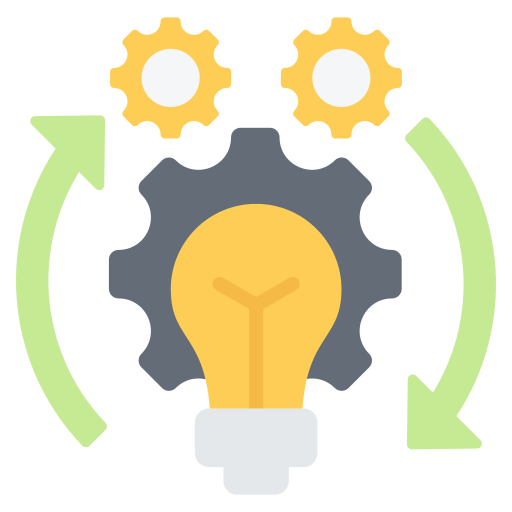 Streamline processes
Add resources and tools for program staff and use existing staff more effectively
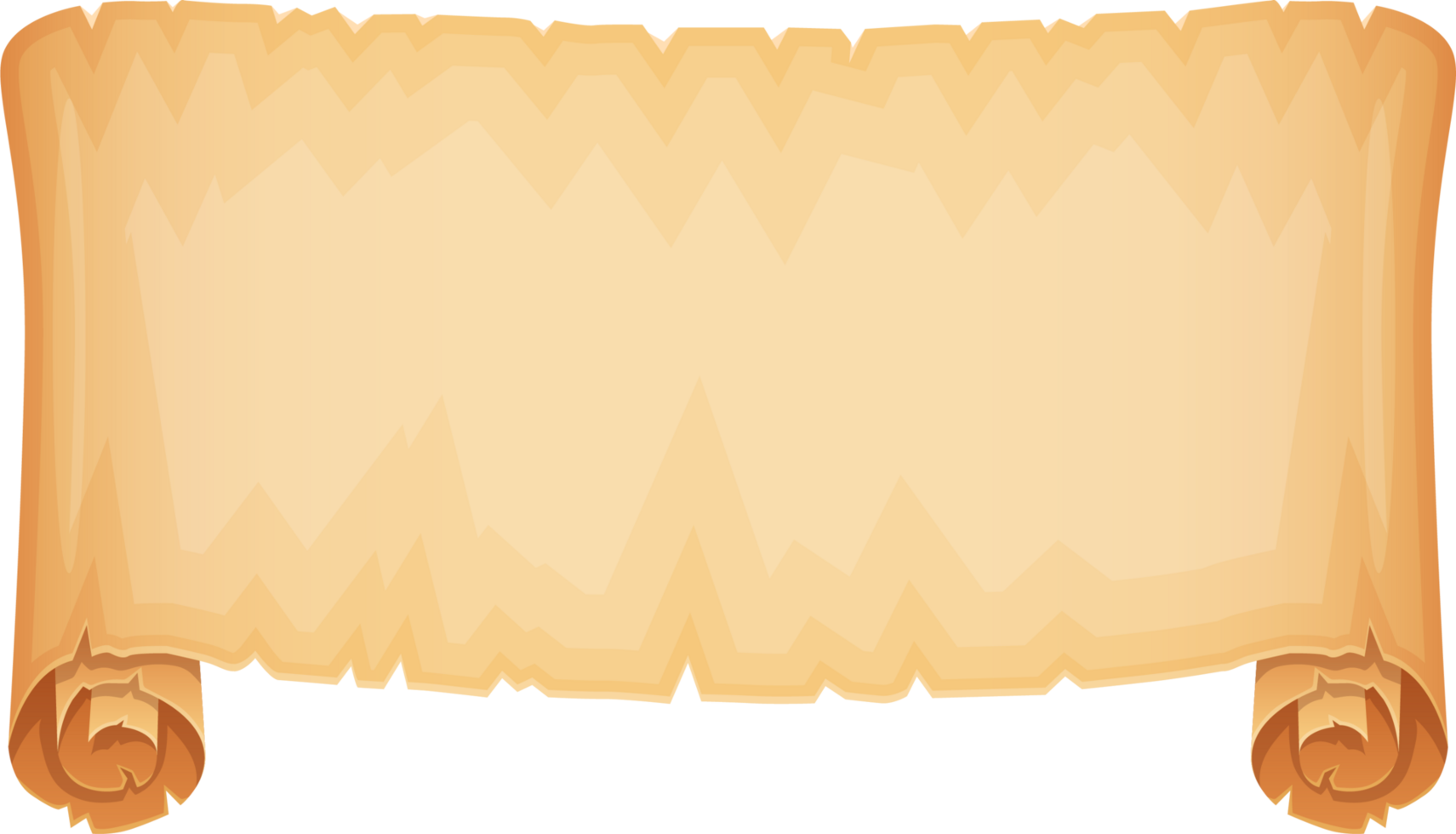 Credentialing-Related Legislation
Addressing behavioral health provider shortages
Engrossed Second Substitute House Bill 2247 (2024)

Implemented all DOH recommendations from 2023 report. Includes:
Creates associate credential for psychologists completing their supervised training hours 
Eliminates renewal limits for associate and trainee licenses
Allows agency affiliated counselors to practice in federally-qualified health centers
Removes practice site limitation on Substance use disorder professionals
Increasing the trained behavioral health workforce
Second Substitute House Bill 1724 (2023)

Increased credential portability of all credentials through substantial equivalency

Instructed DOH to work with the public, associations, Boards and Commissions, and other interested parties to recommend changes to statute and rule that would lower barriers and improve equity in licensing
1st round of recs. to legislature – Dec. 2023
2nd round in progress – due Fall 2024
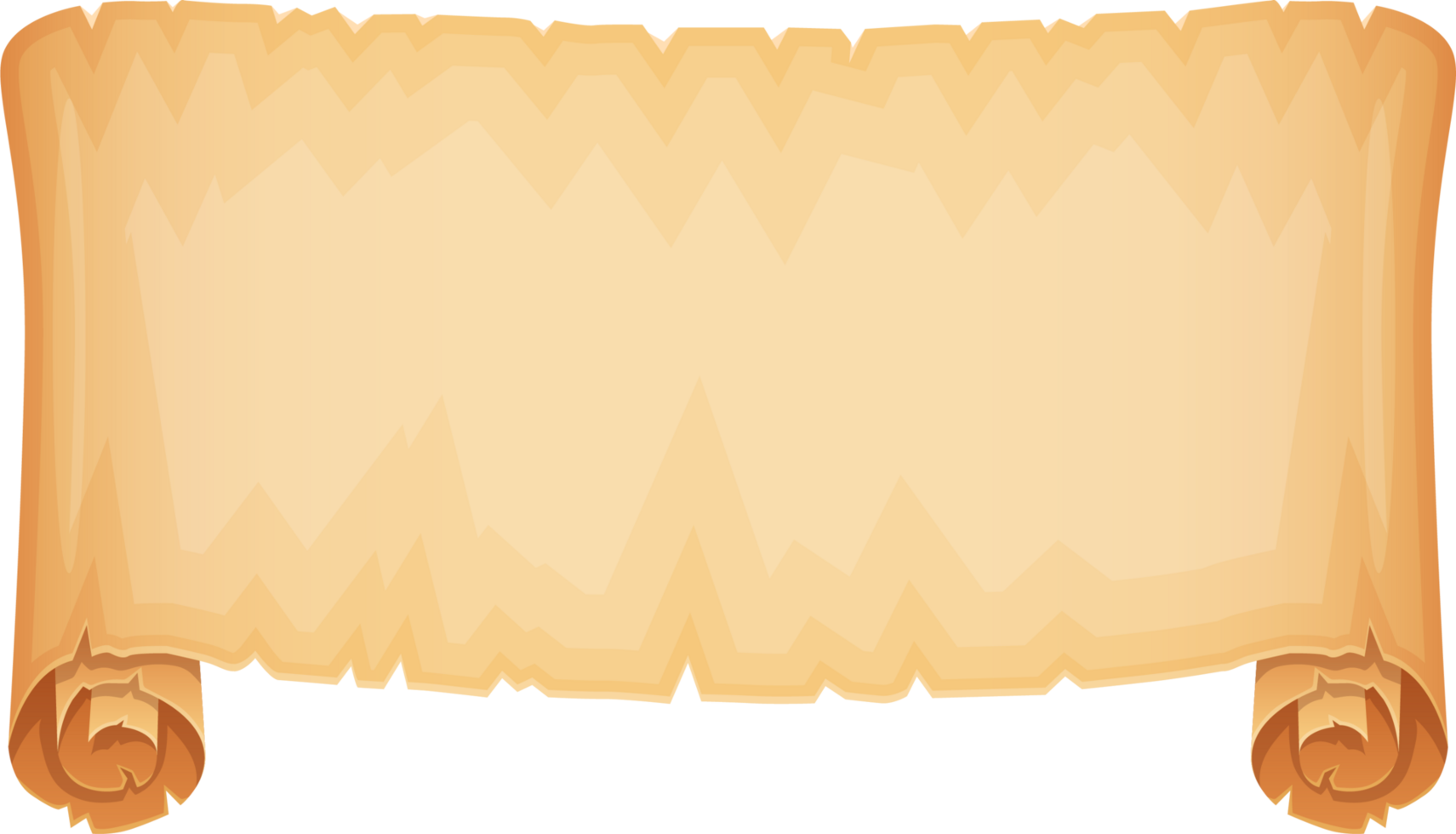 Credentialing-Related Legislation
Collecting health care professionals' information at the time of license application and license renewal
Engrossed Substitute House Bill 1503 (2023)

Requires the department to collect demographic data from health care providers upon license application or renewal, including:
Race
Ethnicity
Gender

Demographic data collection will begin Jan. 1, 2025
Languages spoken
Specialty
Primary and secondary practice location
Healthcare Enforcement and Licensing Management System (HELMS)
Replaces the existing, outdated customer application portal 
Rolling out in 3 releases:
R1 – April 24th, 2024
R2 – end of 2024
R3 – end of 2025
With R1, applicants now can:
Submit applications from their phone or mobile device
Update their profile (Locate and edit applications)
Significantly reduce paper applications, reduce call volumes, and streamline processes
Delete draft applications
Attach required documentation
Print payment confirmation and receipt
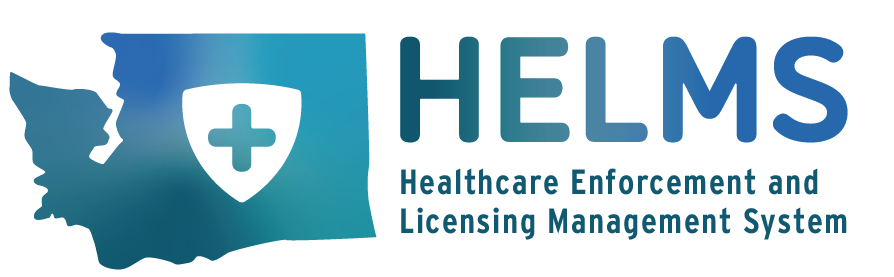 Thank You
All who supported – and continue to support – this improvement effort:
Legislators

Results Washington

Governor and gov’s office
HSQA staff/Project Pathway team

DOH leadership

Boards/Commissions/Advisory Committees
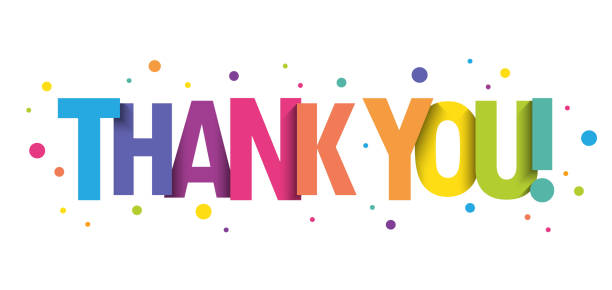 Governor Q&A
Future Commitments and Next Steps
Presented by: 
Umair Shah, M.D., MPH, Secretary of Health, Washington State Department of Health
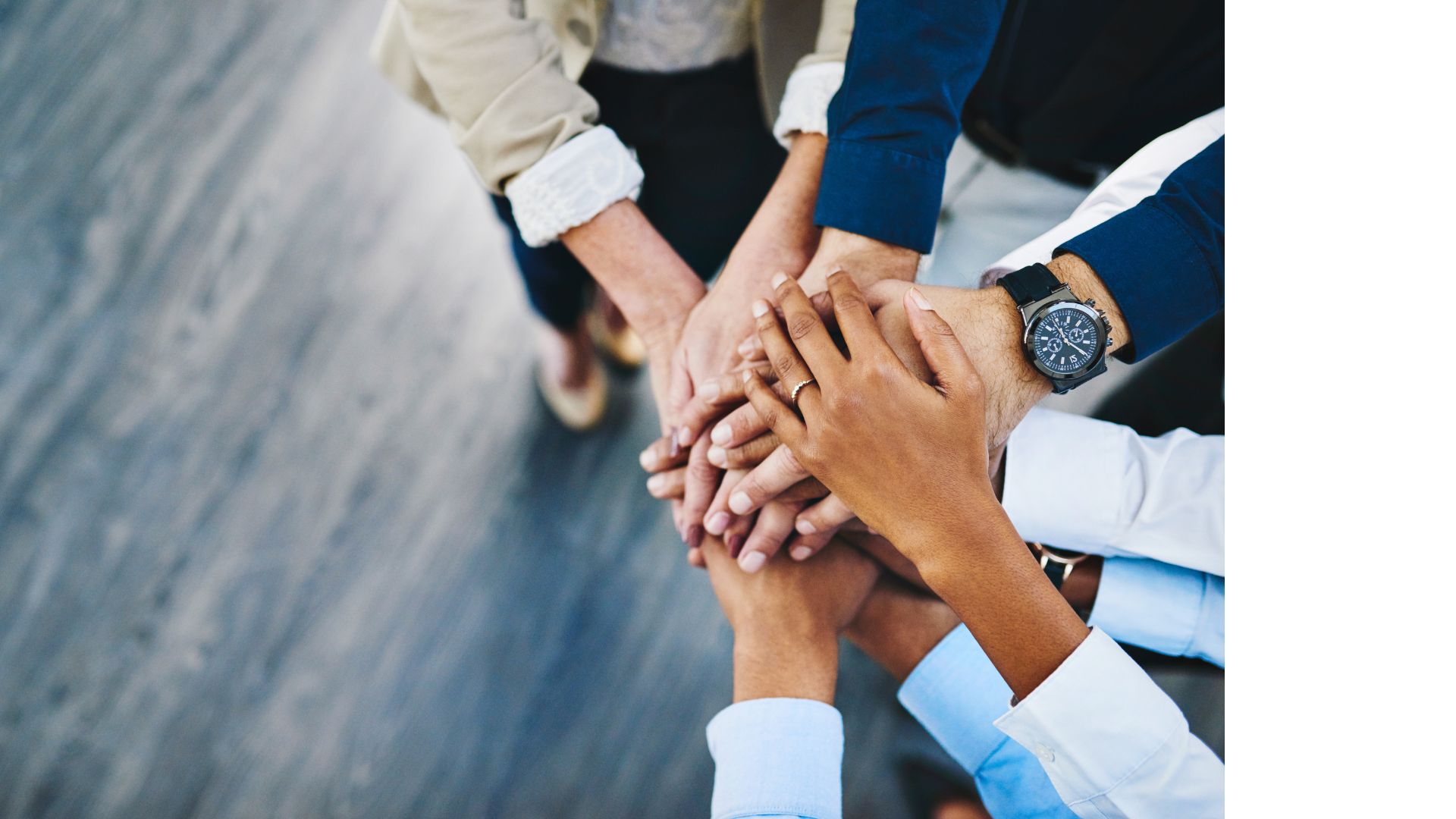 Next Steps
Continue to prioritize credentialing and ensure a strong healthcare workforce.

Strategize for the future potential           of this work.

Improvements to processes and staffing, exploring technological advancements.
Supportive Partners
Appreciation for all who have supported this work: Gov. Inslee and his staff, the Legislature, sister agencies, partner Boards, Commissions and Advisory Committees.
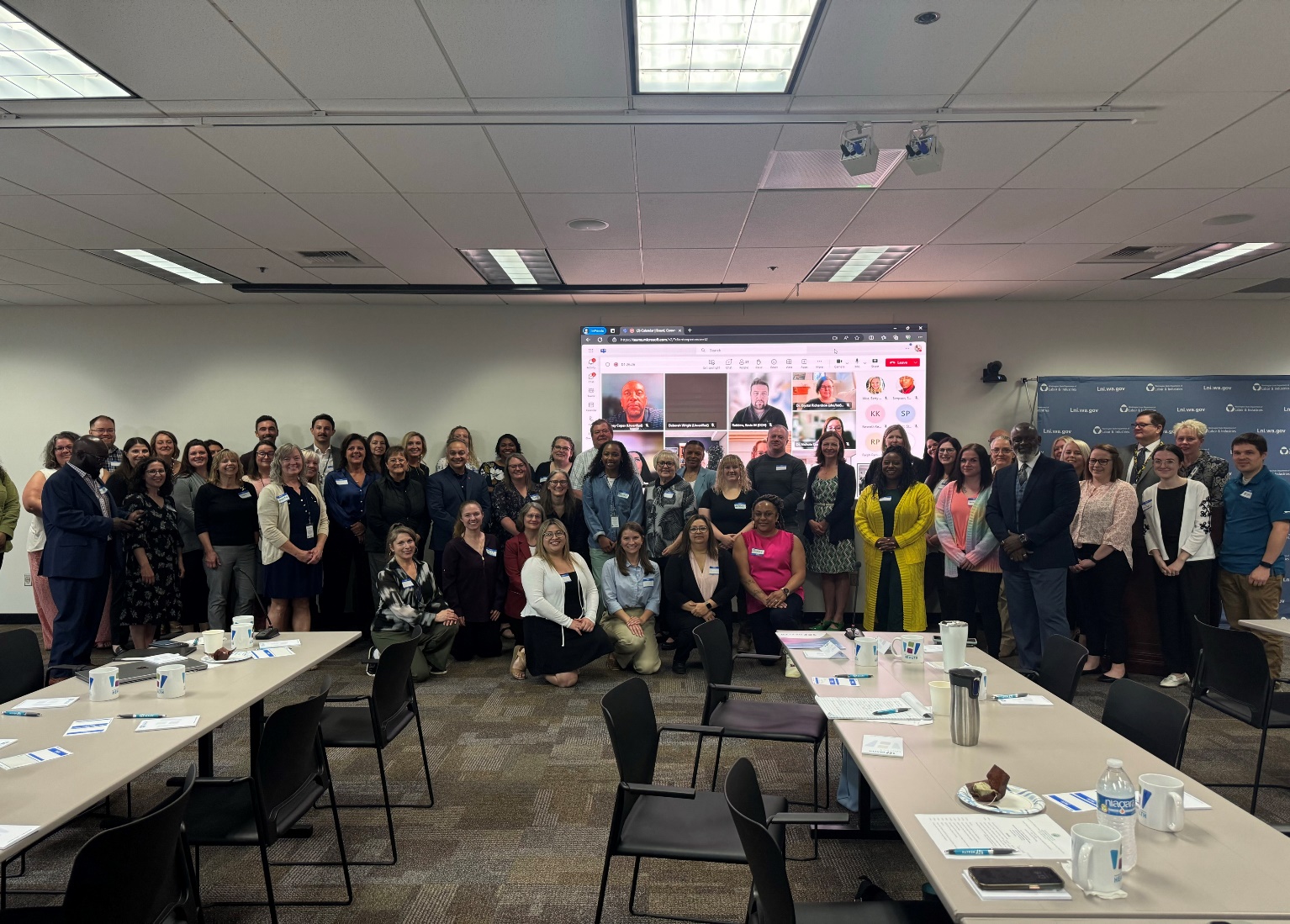 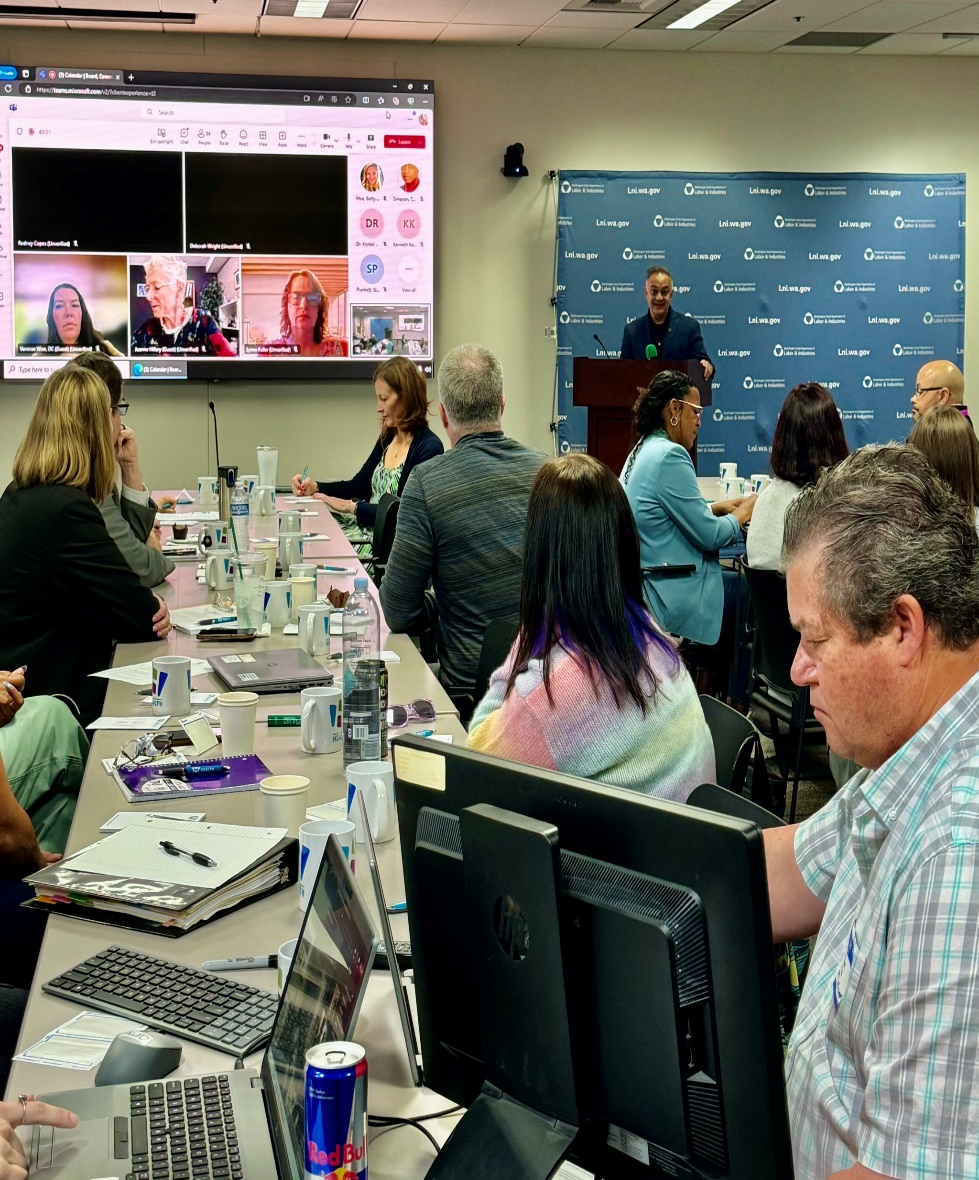 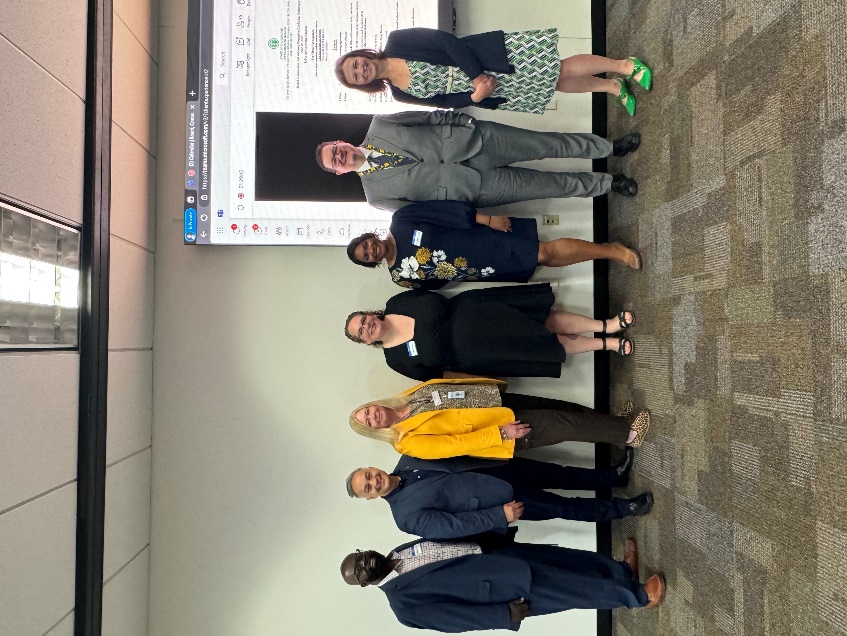 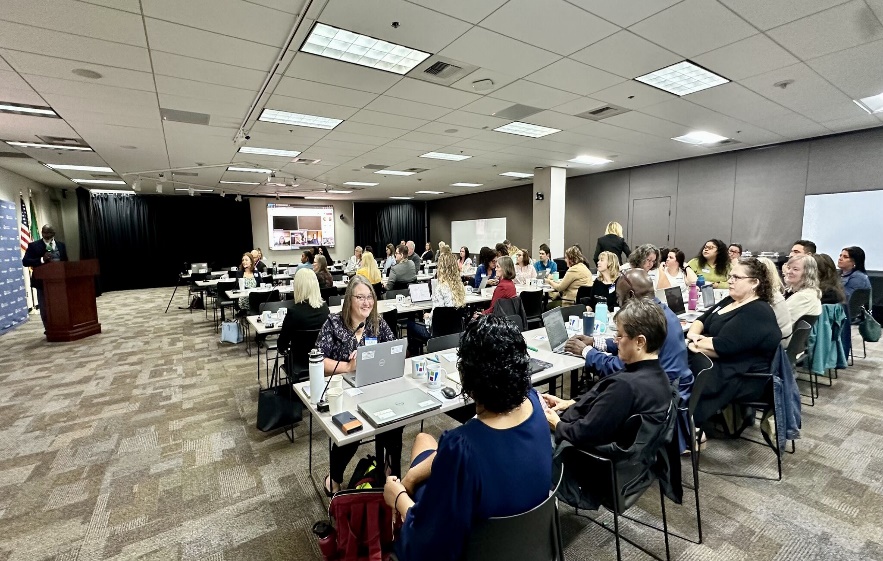 @WaDeptHealth
@WaHealthSec
@Ushahmd
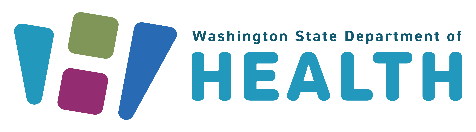 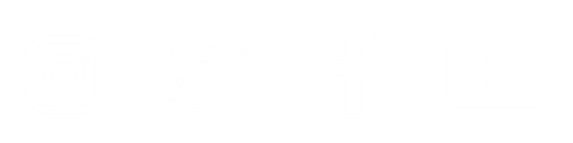 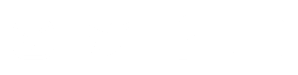 1
Governor Q&A
Governor’s Closing Remarks
Thank You for Attending Today!
Join us July 24th10:30 a.m. – 11:45 a.m.
Topic:  Poverty Reduction and Working Families Tax Credit
Please Take a Moment to Complete Our Brief Survey using the QR code below:



You can view the recording of today’s meeting at: https://results.wa.gov/measuring-progress/public-performance-reviews
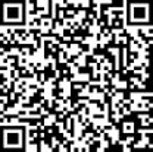 [Speaker Notes: Thank you to all who attended this meeting today. 

As a reminder, please take the time to complete the survey that will pop up at the end of this meeting.]